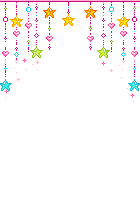 CHÀO MỪNG QUÝ THẦY CÔ VÀ CÁC EM ĐẾN VỚI BUỔI HỌC
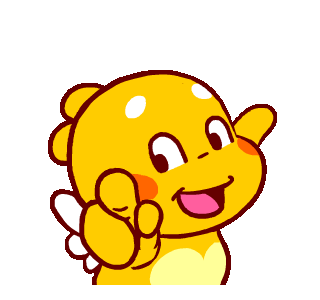 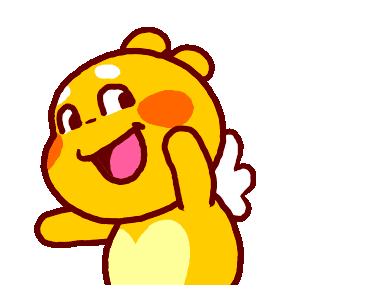 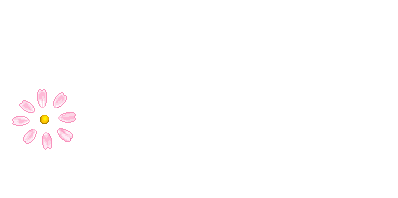 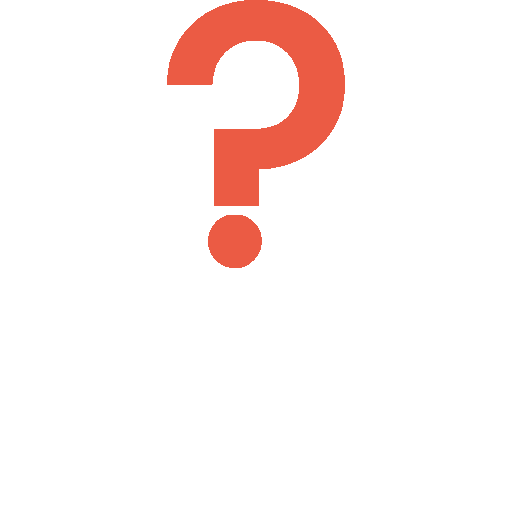 Hai ô tô xuất phát tại cùng một thời điểm với vận tốc trung bình như nhau là 40 km/h từ hai vị trí A và B theo hai hướng vuông góc với nhau để cùng đi về bến cuối O (hình 31). Vị trí A cách bến 8 km, vị trí B cách bến 7km. Gọi x (giờ) là thời gian hai xe bắt đầu chạy cho tới khi cách nhau 5km.
Bạn Dương xác định được x thỏa mãn phương trình
Làm thế nào để tìm được giá trị của x?
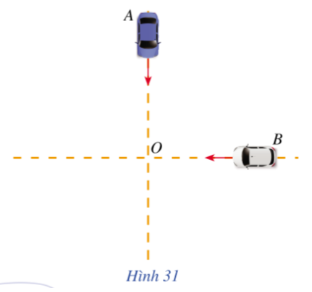 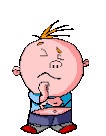 Bài 5: HAI DẠNG PHƯƠNG TRÌNH QUY VỀ PHƯƠNG TRÌNH BẬC HAI
(2 tiết)
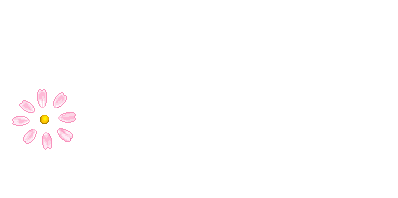 Bài 5: HAI DẠNG PHƯƠNG TRÌNH QUY VỀ PHƯƠNG TRÌNH BẬC HAI
I. Giải phương trình có dạng
(                              và                                với          ,    hoặc     có thể bằng 0)
Cách 1
Để giải phương trình (I) ta làm như sau:
Bước 1: Bình phương hai vế của (I) dẫn đến phương trình                    rồi tìm nghiệm của phương trình này.
Bước 2: Thay từng nghiệm của phương trình                    vào bất phương trình
              (hoặc              ). Nghiệm nào thỏa mãn bất phương trình đó thì giữ lại, nghiệm nào không thỏa mãn thì loại đi.
Bước 3: Trên cơ sở những nghiệm giữ lại ở Bước 2, ta kết luận nghiệm của phương trình (I).
Bài 5: HAI DẠNG PHƯƠNG TRÌNH QUY VỀ PHƯƠNG TRÌNH BẬC HAI
I. Giải phương trình có dạng
(                              và                                với          ,    hoặc     có thể bằng 0)
Cách 2
Để giải phương trình (I) ta làm như sau:
hoặc
Bài 5: HAI DẠNG PHƯƠNG TRÌNH QUY VỀ PHƯƠNG TRÌNH BẬC HAI
I. Giải phương trình có dạng
(                              và                                với          ,    hoặc     có thể bằng 0)
Ví dụ 1
Giải phương trình
Bài 5: HAI DẠNG PHƯƠNG TRÌNH QUY VỀ PHƯƠNG TRÌNH BẬC HAI
I. Giải phương trình có dạng
(                              và                                với          ,    hoặc     có thể bằng 0)
Ví dụ 2
Giải phương trình
Bài 5: HAI DẠNG PHƯƠNG TRÌNH QUY VỀ PHƯƠNG TRÌNH BẬC HAI
I. Giải phương trình có dạng
(                              và                                với          ,    hoặc     có thể bằng 0)
Bài tập 1
Giải phương trình
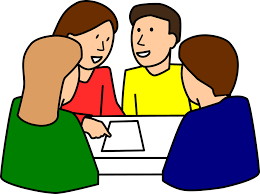 Cùng thảo luận nhóm nhé!
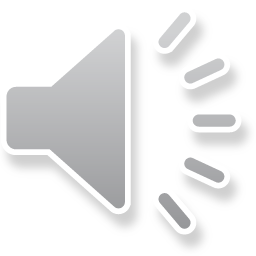 VÒNG QUAY 
MAY MẮN
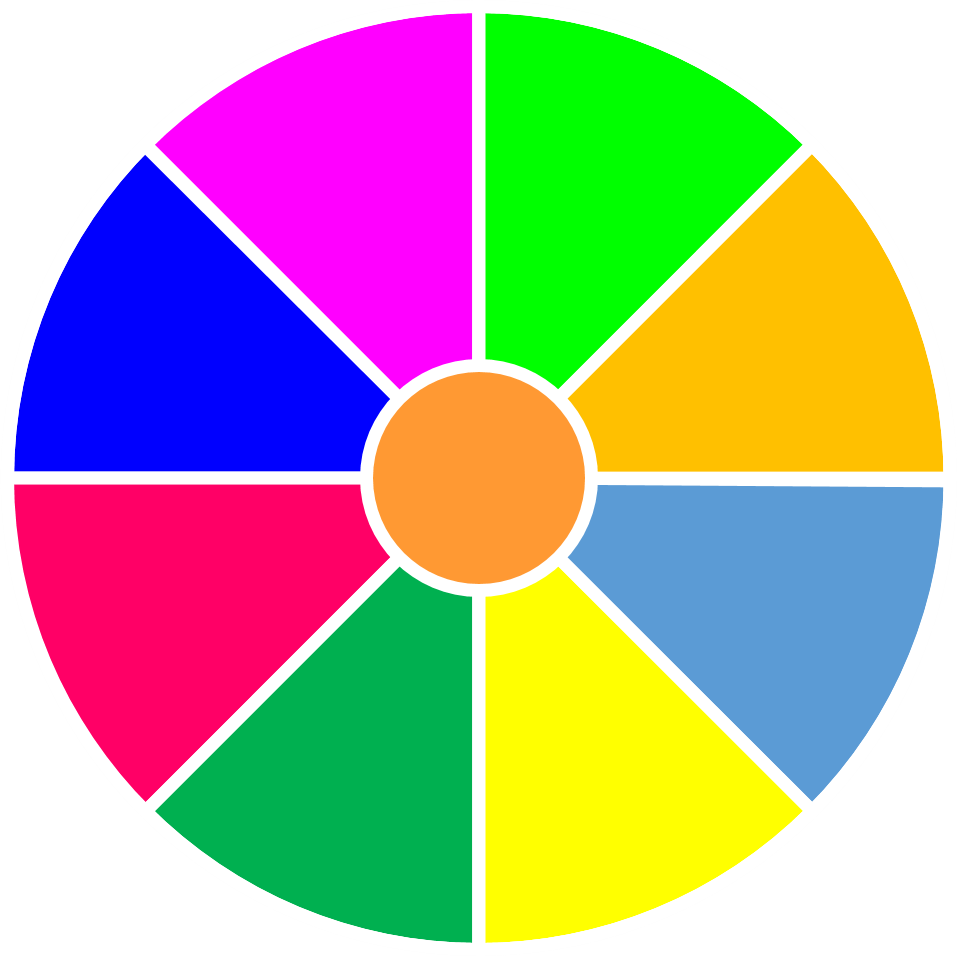 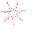 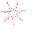 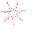 20
30
40
1
2
3
10
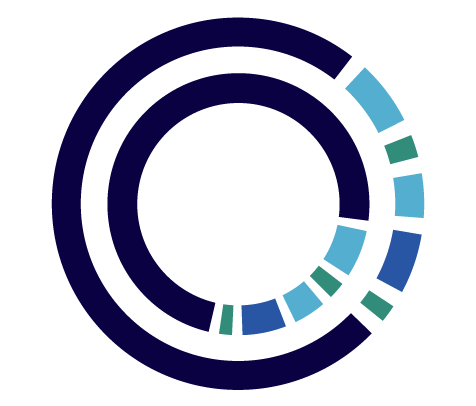 50
Nhân đôi
4
5
6
60
70
7
8
9
QUAY
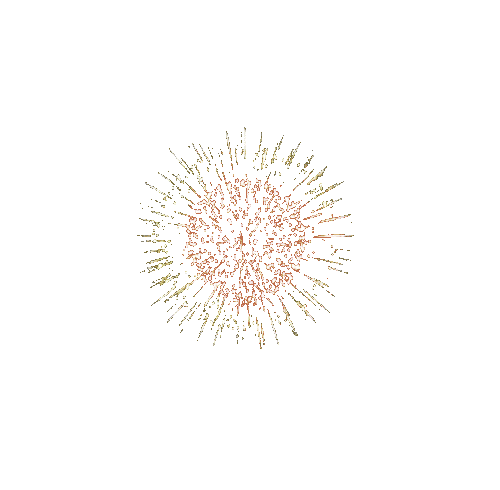 lucky number
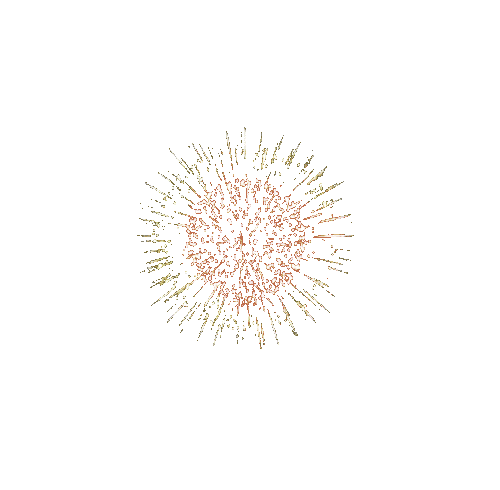 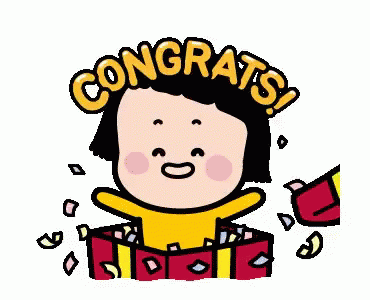 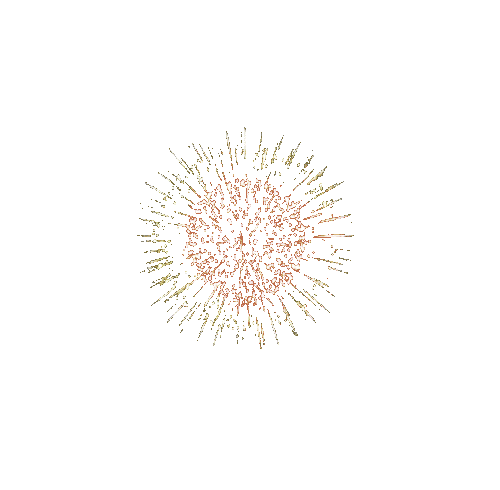 10A12
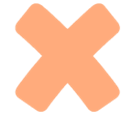 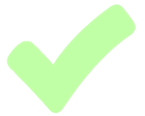 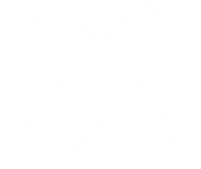 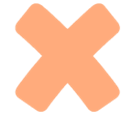 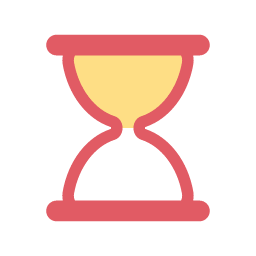 10A12
Time: 60s
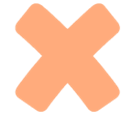 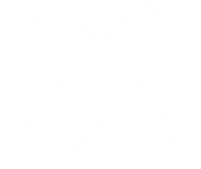 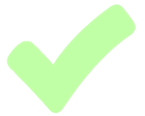 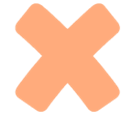 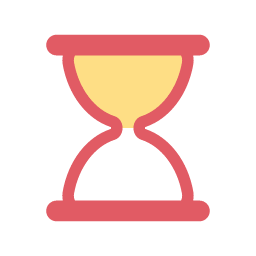 10A12
Time: 60s
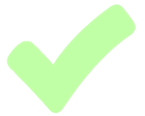 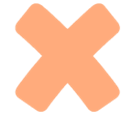 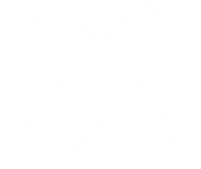 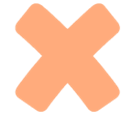 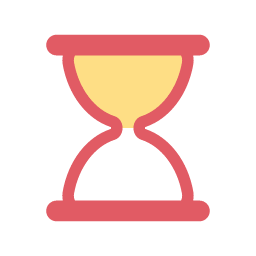 10A12
Time: 60s
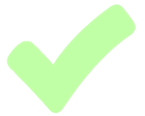 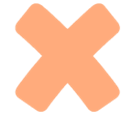 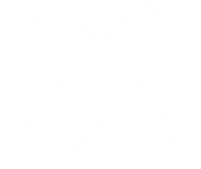 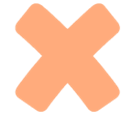 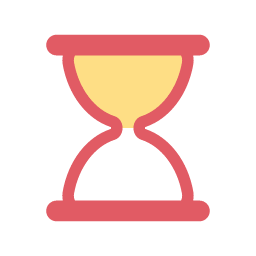 10A12
Time: 60s
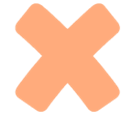 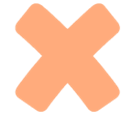 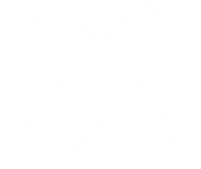 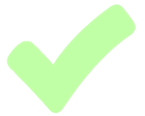 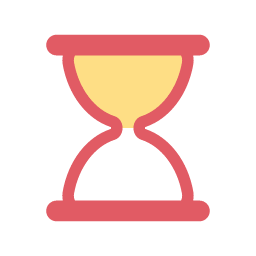 10A12
Time: 60s
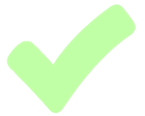 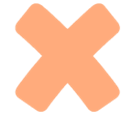 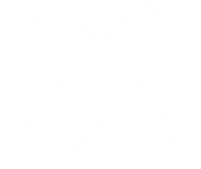 C. vô nghiệm.
D. vô số nghiệm.
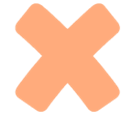 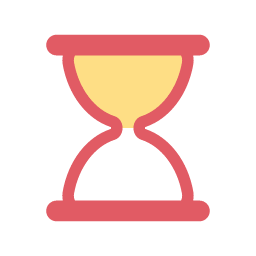 10A12
Time: 60s
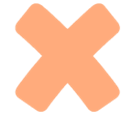 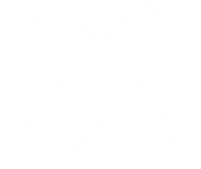 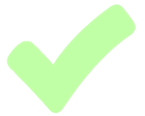 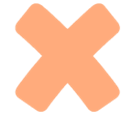 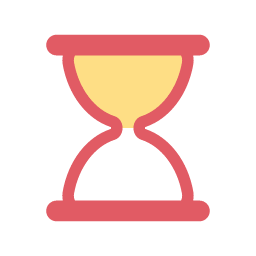 10A12
Time: 60s
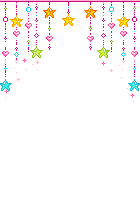 CẢM ƠN QUÝ THẦY CÔ VÀ CÁC EM ĐÃ ĐẾN VỚI BUỔI HỌC
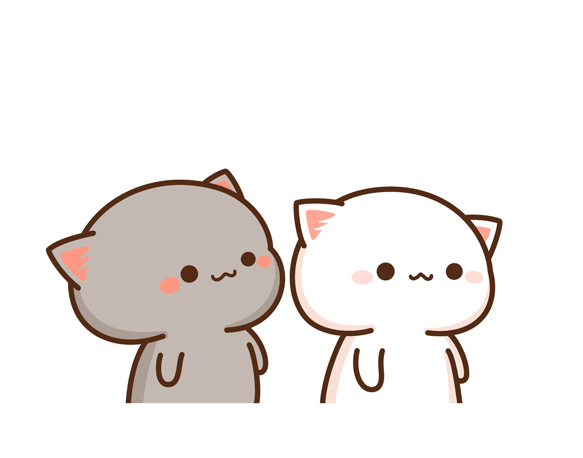 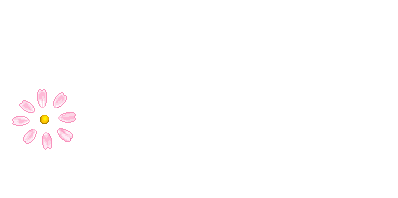